ОЗНАКОМЛЕНИЮ С ХУДОЖЕСТВЕННОЙ ЛИТЕРАТУРОЙ ПО СКАЗКЕ В. КАТАЕВА «ЦВЕТИК-СЕМИЦВЕТИК».
Валентин Петрович Катаев
Давайте вспомним кто главный герой сказки?
Женя
А  как же появился у Жени волшебный цветок?
Как вы поняли, что старушка была доброй феей?
Какие желания загадывала Женя?
«Чтобы я была дома 
с баранками»
«Чтобы мамина любимая вазочка сделалась целая»
«Вели чтобы я была сейчас же на Северном полюсе»
«Вели, чтобы этот злой медведь оказался в клетке»
«Чтобы все игрушки, какие есть на свете, были мои»
«Чтобы игрушки поскорей убирались обратно в магазины»
«Вели, чтобы Витя был здоров!»
Дидактическое упражнение «Что сначала, а что потом?»
собака
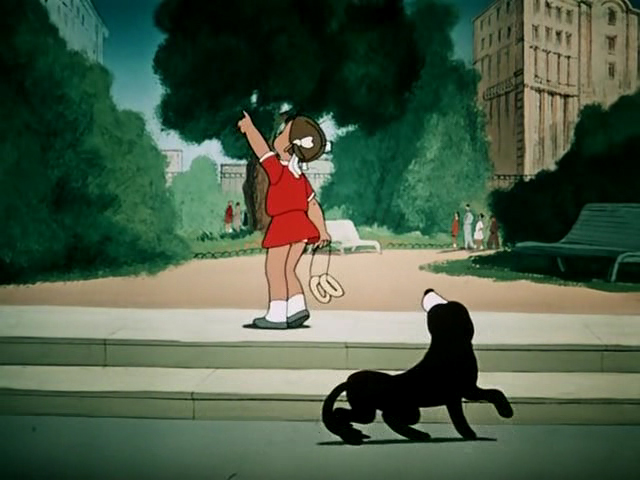 Дидактическая  игра «Собери вазу».
Ребята а как звали мальчика, который сидел на скамейке в парке.
Витя
Каким должен быть человек?
добрым 
честным 
отзывчивым 
ласковым
 воспитаны 
трудолюбивым
 веселым
 заботливым
Физкультминутка «На лугу растут цветы»
На лугу растут цветы.
Небывалой красоты. 
К солнцу тянутся цветы.
С ними потянись и ты. 
Ветер дует иногда,
Только это не беда. 
Наклоняются цветочки,
Опускают лепесточки. 
А потом опять встают
И по-прежнему цветут.
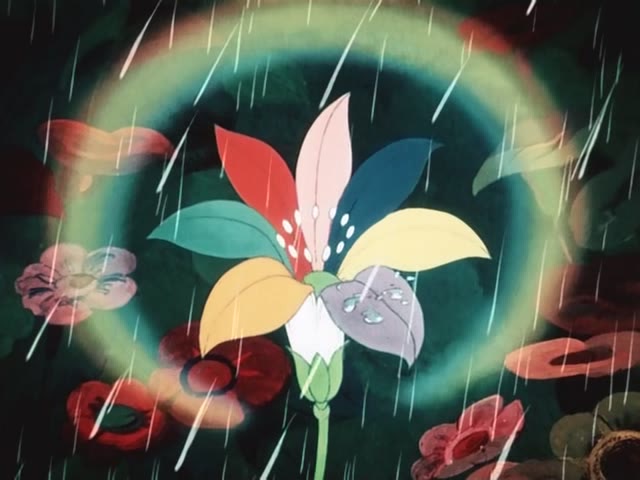 А теперь пришло время сделать свои цветики – семицветики.
Спасибо за внимание!